Cours de Français – Niveau Avancé
Aula 1
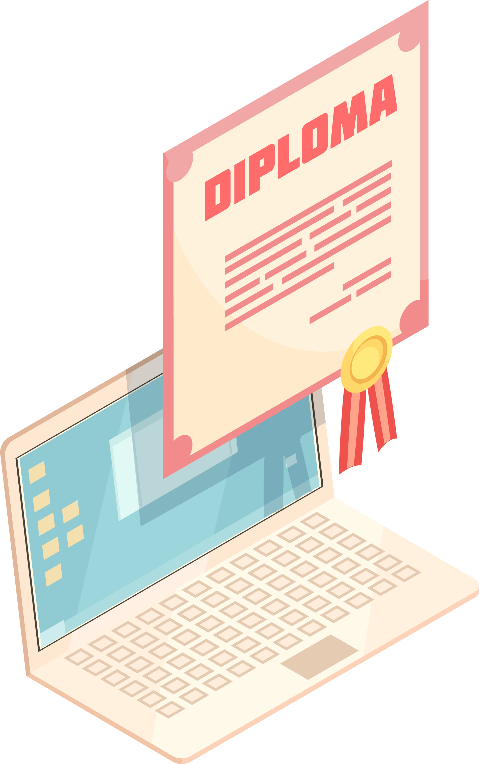 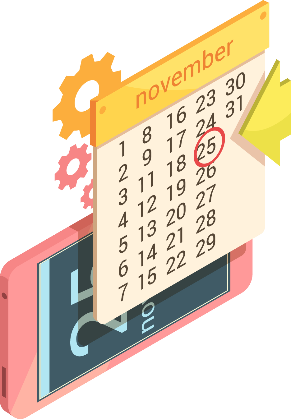 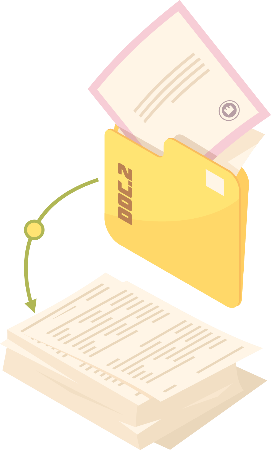 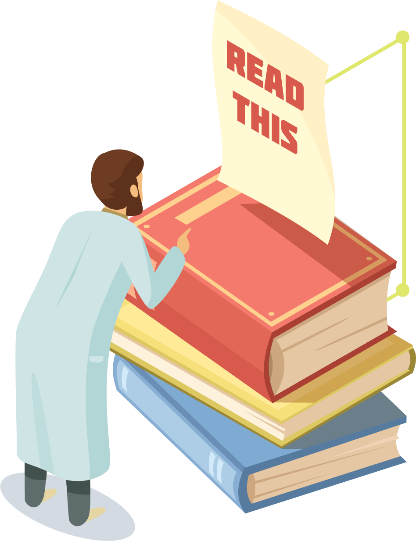 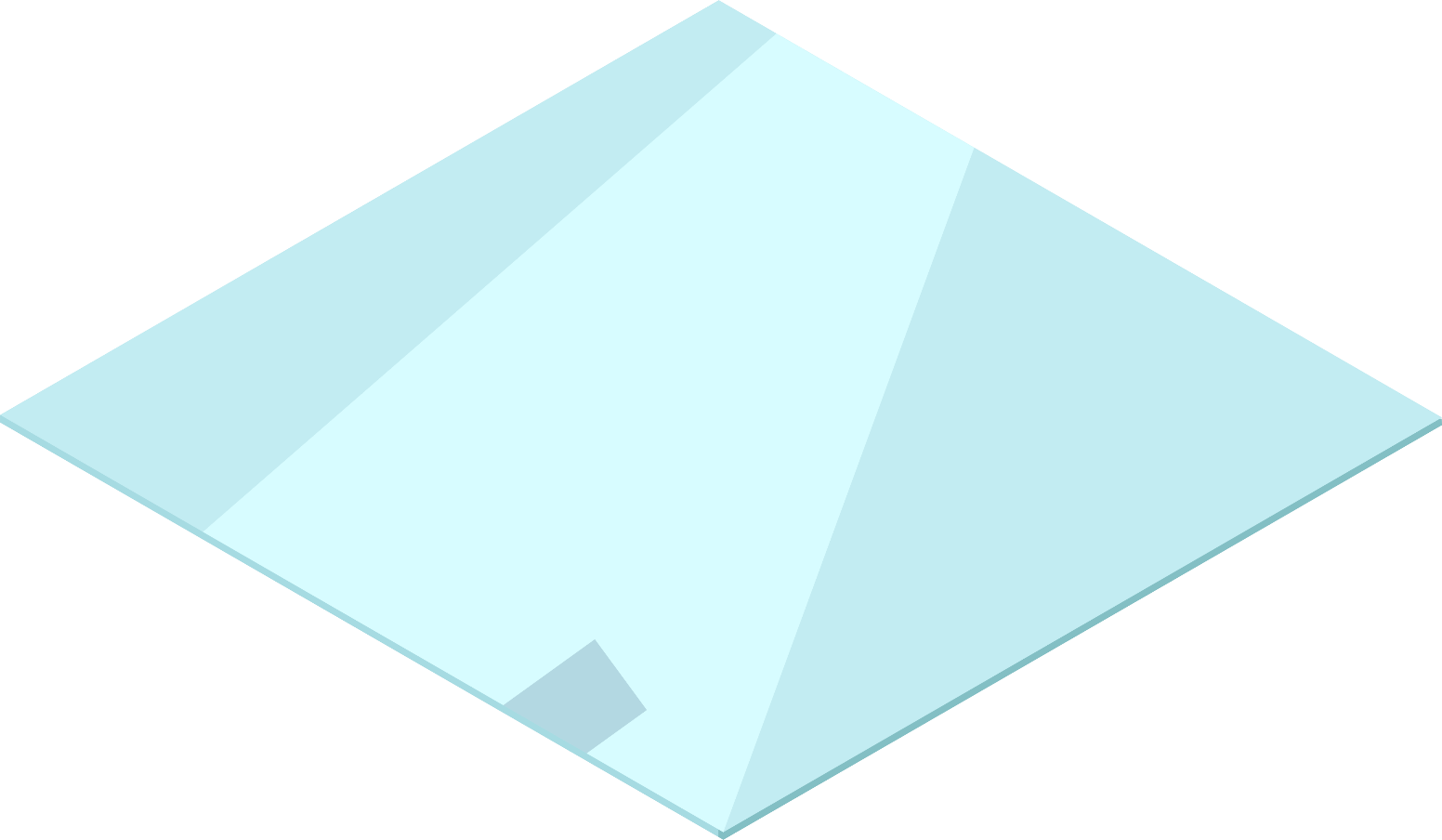 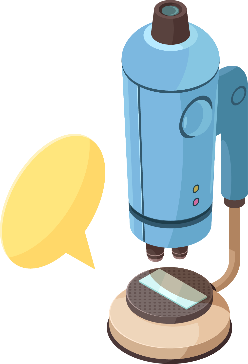 La condition et
L´hypothèse
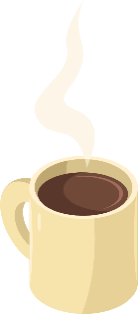 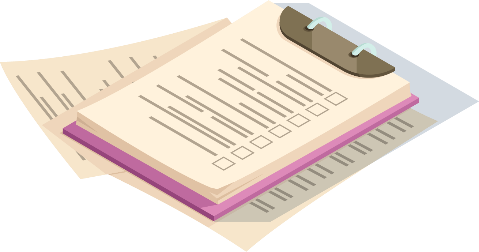 Aula 1
La Condition et l'hypothèse
L'HYPOTHÈSE:

Exprime une supposition, un fait ou un état est imaginé et sa conséquence est possible, autrement dit, eventuelle. 

 
LA CONDITION:

Exprime qu'un fait ou un état est essentiel ou indispensable pour qu'un autre fait ou état existe.
Aula 1
CONDITION OU HYPOTHÈSE?
1
S'il fait beau
LA CONDITION - S'il fait beau (élement essentiel)
A
A
B
LA CONSEQUÉNCE - On ira à la plage
B
On ira à la plage
L'HYPOTHÈSE -  Si tu arrivais à l'heure (supposition)
C
Si tu arrivais à l'heure
LA CONSÉQUENCE - On pourrait aller à la plage ( possibilité)
D
D
C
on pourrait aller à la plage
Aula 1
LA CONDITION
1
S'il fait beau on ira à la plage
1
Condition introduite par si - la conséquence à l'indicatif
1
2
Si j'ai le temps, j'irai avec toi
La condition se situe dans le présent ou le passé - la conséquence se situe dans le futur
2
Aula 1
LA CONDITION
1
3
Si tu as le temps, viens avec moi.
La condition à l'impératif a une valeur futur
3
Aula 1
L'HYPOTHÈSE
1
1
S'il faisait beau, on irait à la plage
Hhypothèse -Si+Imparfait
Conséquence - Conditionnel présent
2
Si j'avais eu le temps, j'irais avec toi
3
Hypothèse- Si+ plus-que-parfait
Conséquence au présent - conditionnel présent
4
Aula 1
LA CONDITION
1
Si vous étiez venus plus tôt, vous seriez allés avec moi.
3
L'Hypothèse - Si + plus-que-parfait
Conséquence au passé - conditionnel passé
2
Aula 1